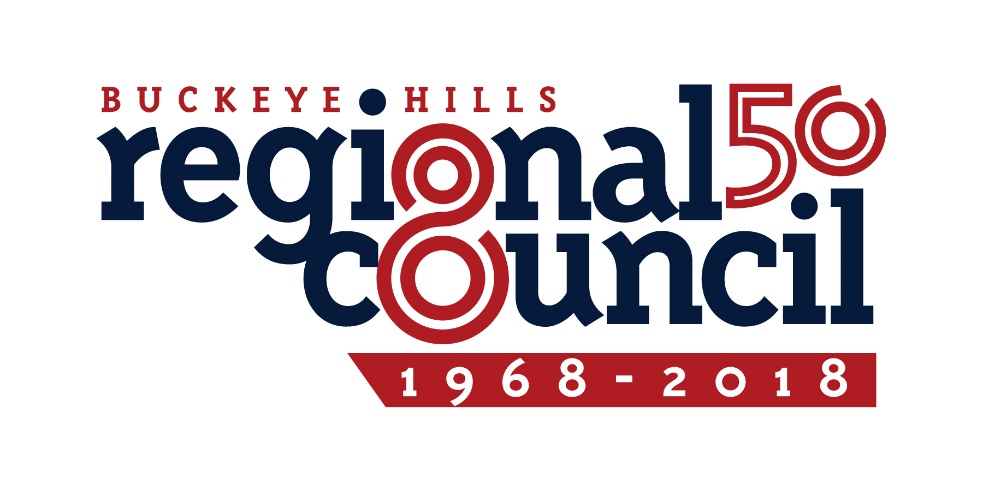 Bret Allphin
Development DirectorBuckeye Hills Regional Council (OH)
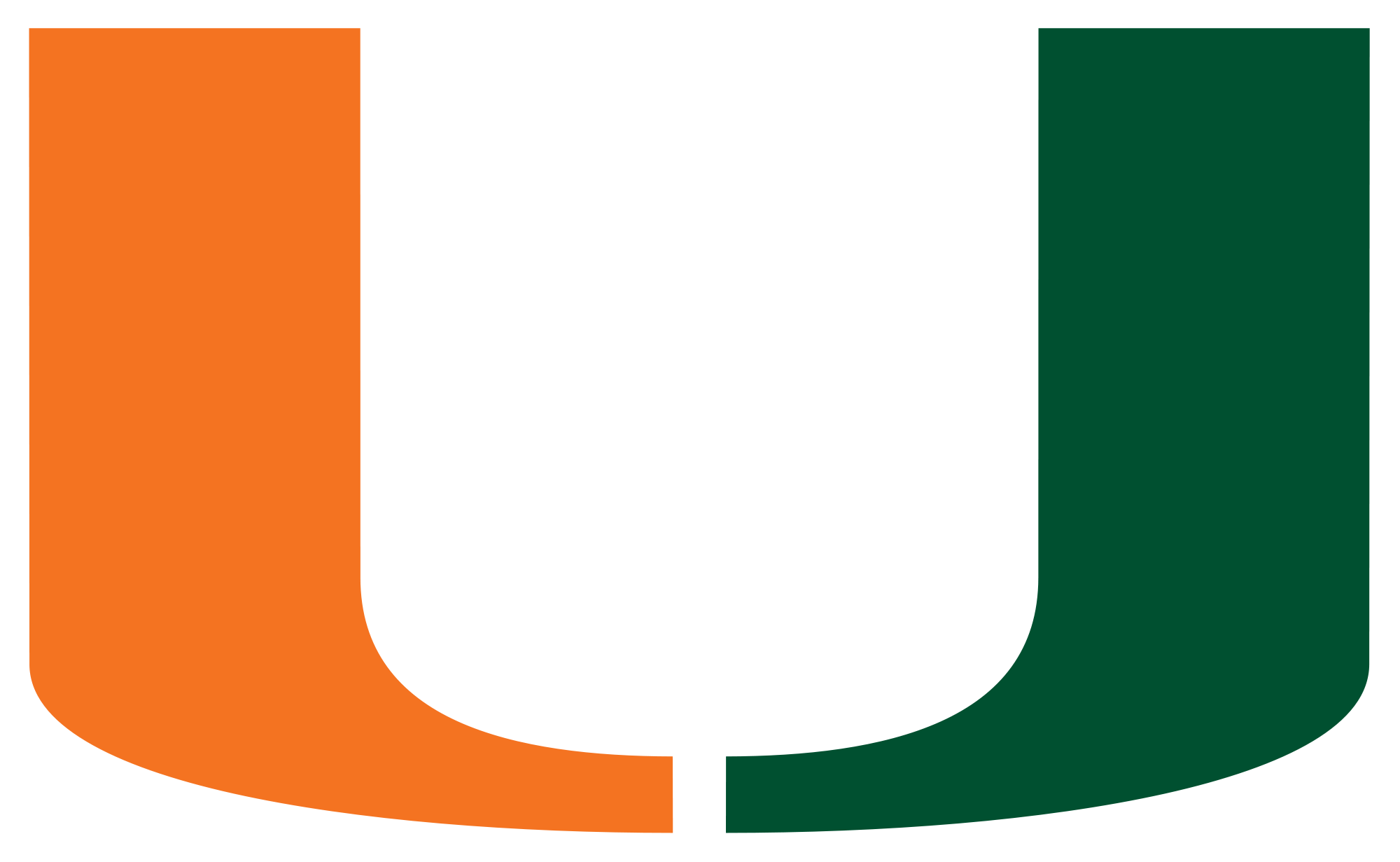 (YOU.)
CEDS Guidelines
How it should go…
CEDS Guidelines
Yay we made it
Senior Services Area Plan
Long Range Transportation Plan
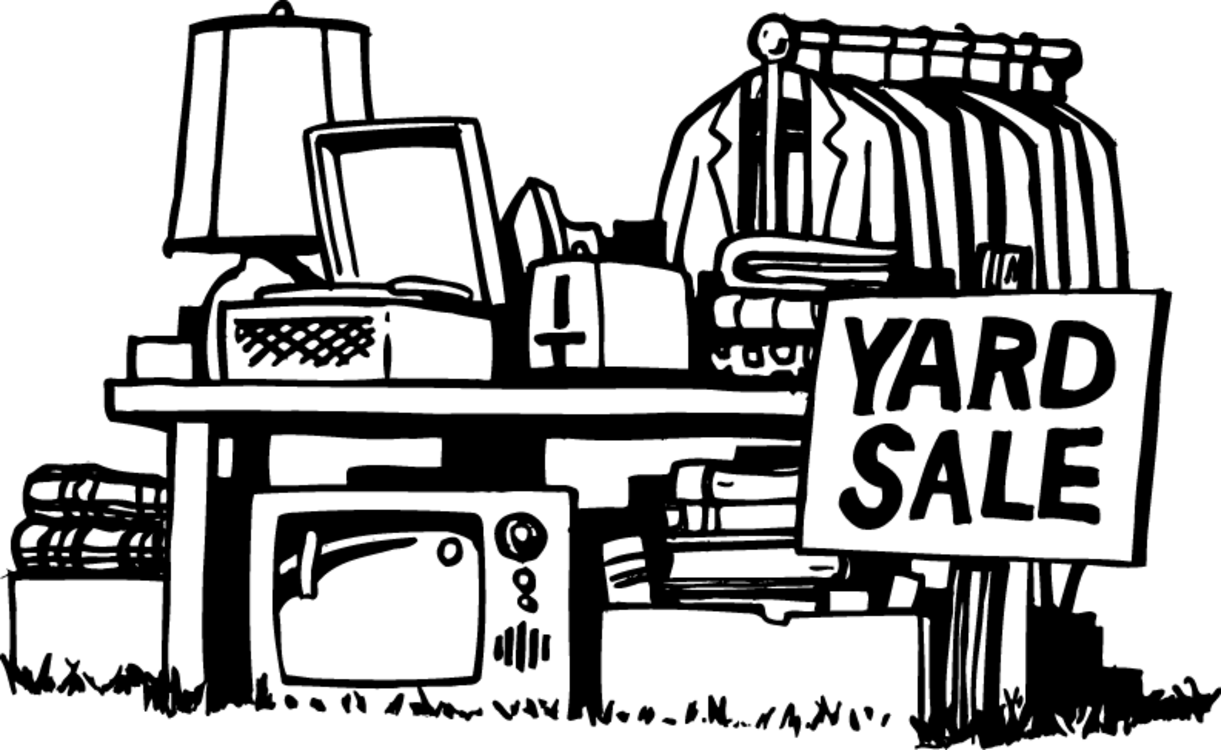 Industry Studies and Reports
Information from Partner Agencies and Groups
PROJECT INFORMATION
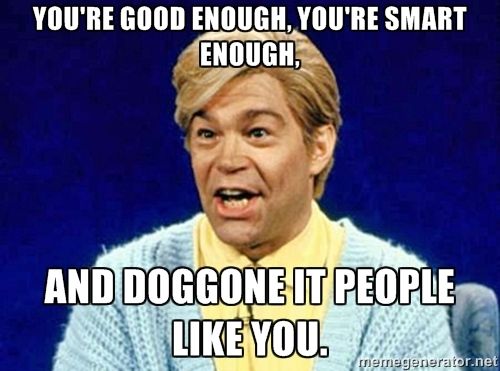 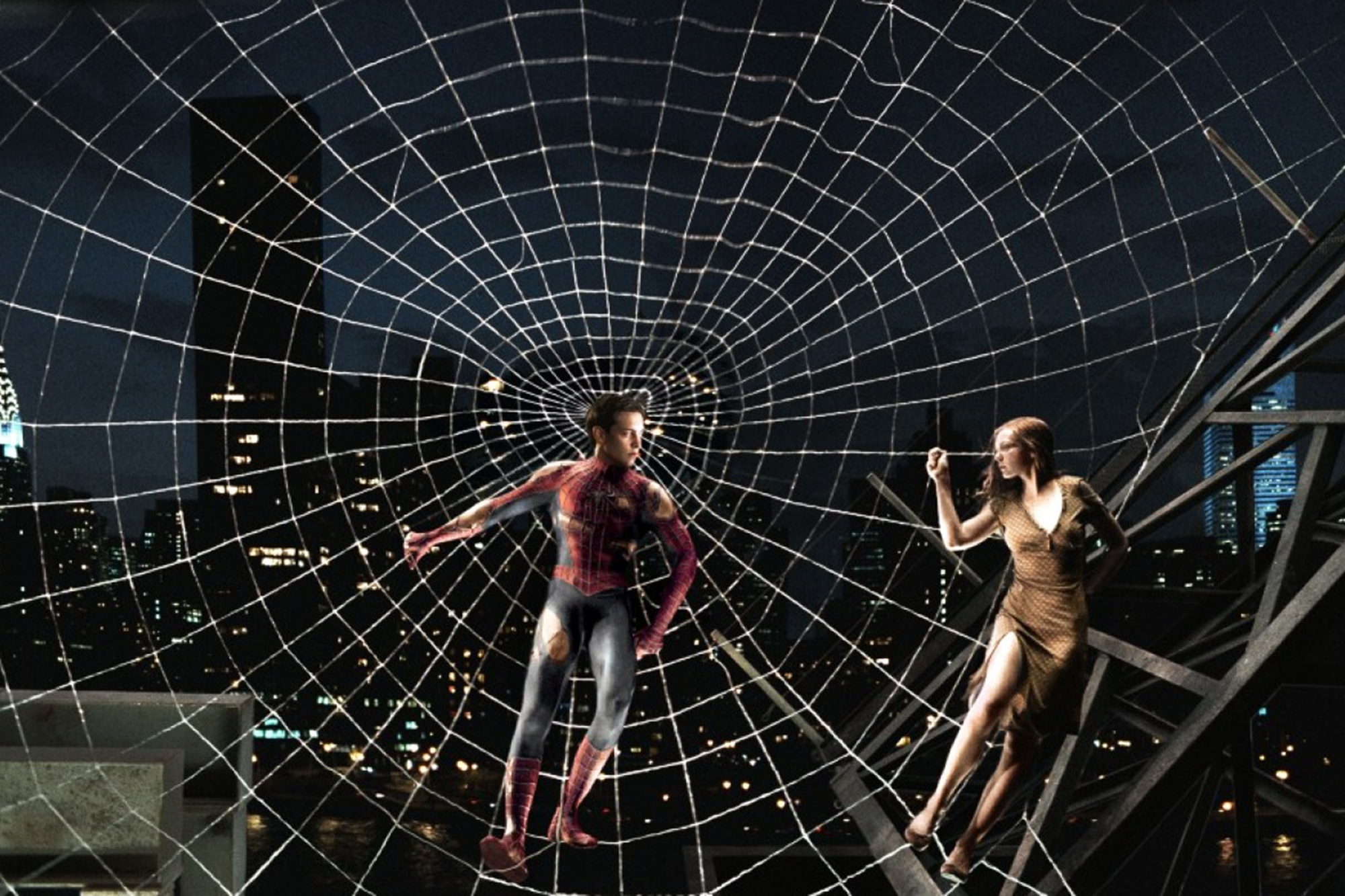